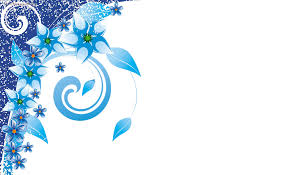 স্বাগতম
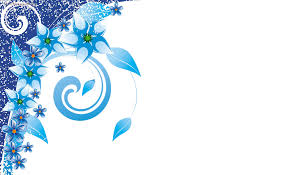 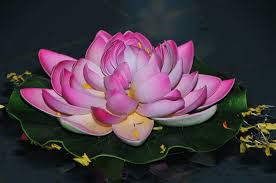 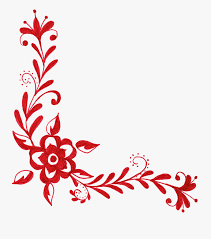 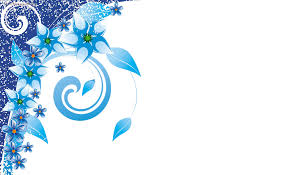 পরিচিতি
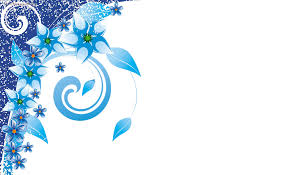 ফনিভুষন চন্দ্র সরকার
প্রধান  শিক্ষক
ভাটিপাড়া                          সরকারি প্রাথমিক বিদ্যালয়
পার্বতীপুর,দিনাজপুর
মোবাইল নং-০১৭২৩৮৯৪৫৮৬
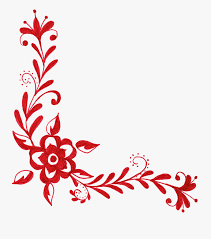 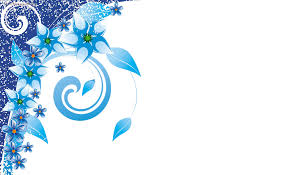 পাঠ পরিচিতি
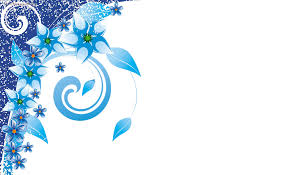 শ্রেণিঃ৪র্থ
বিষয়ঃ প্রাথমিক বিজ্ঞান
পাঠের শিরোনামঃ মহাবিশ্ব।
পাঠ্যাংশঃ সৌরজগৎ।
সময়ঃ ৪০ মিনিট।
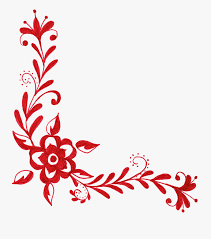 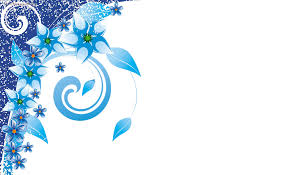 এসো একটি ছবি  দেখি
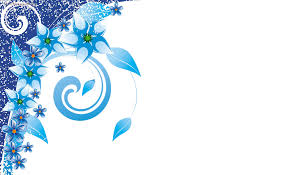 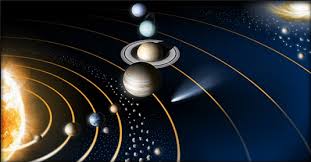 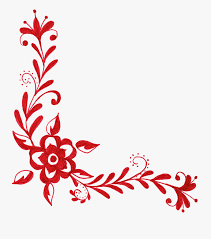 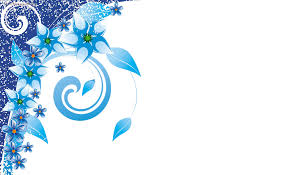 পাঠের শিরোনাম
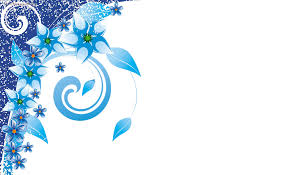 সৌরজগৎ
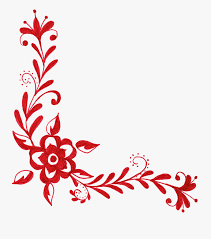 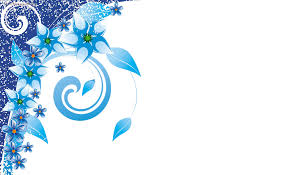 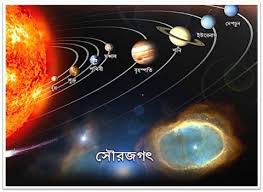 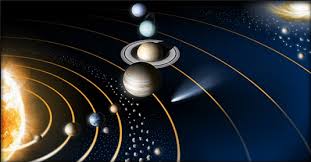 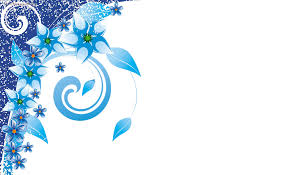 সূর্য ও তার চারদিকে ঘুর্ণায়মান গ্রহ,উপগ্রহ,গ্রহাণু,ধুমকেতু,ধুলিকণা 
ও গ্যাস নিয়ে সোউরজগৎ গঠিত।
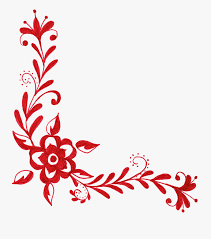 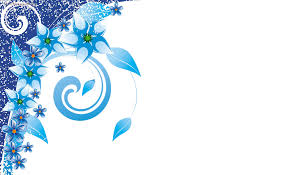 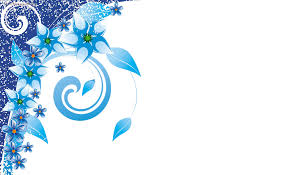 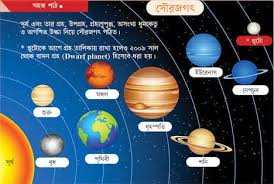 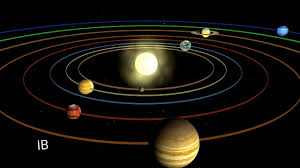 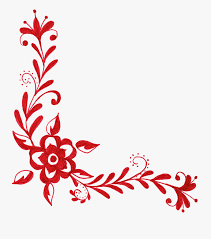 মহাবিশ্বের যে বিশালাকার বস্তুগুলো সূর্যকে
 কেন্দ্র করে ঘুরে তাই গ্রহ।
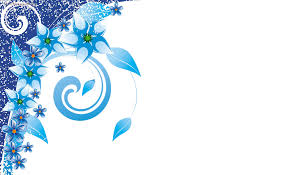 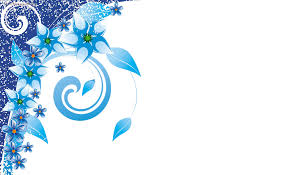 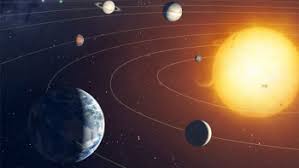 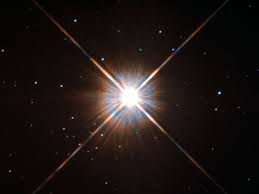 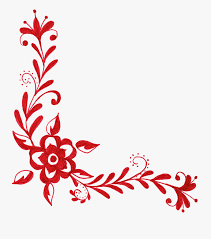 গ্রহের নিজস্ব কোনো আলো নেই ।
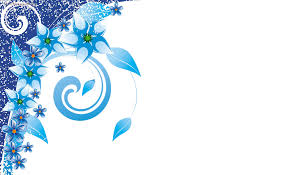 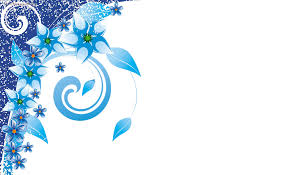 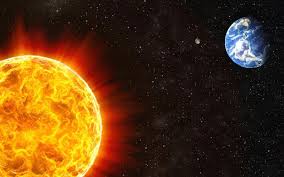 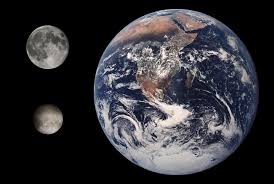 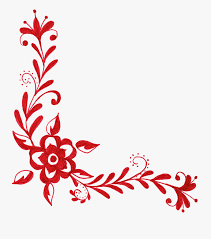 আমাদের পৃথিবী সৌরজগতের একটি গ্রহ।
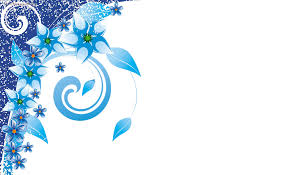 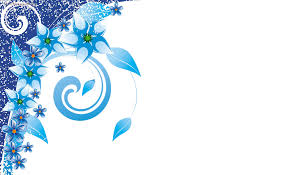 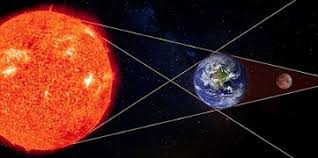 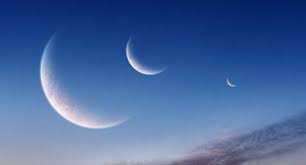 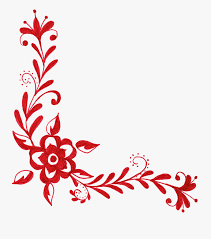 চাঁদ হলো পৃথিবীর একমাত্র উপগ্রহ।
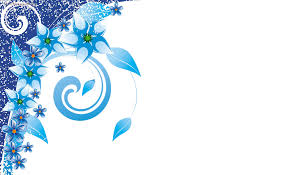 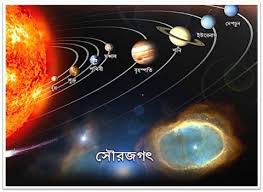 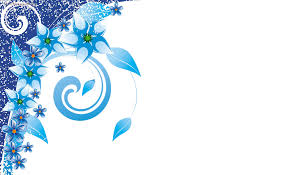 সৌরজগতে আটটি গ্রহ রয়েছে। সূর্যের নিকট থেকে ক্রমান্বয়ে দূরের 
গ্রহগুলো হচ্ছে বুধ,শুক্র,পৃথিবী,মঙ্গল,বৃহস্পতি,শনি,ইউরেনাস এবং নেপচুন।
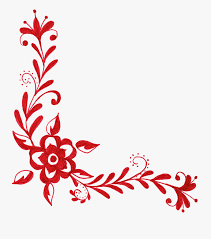 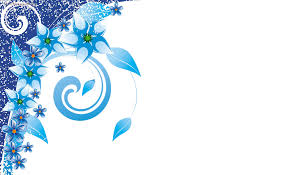 দলীয় কাজ
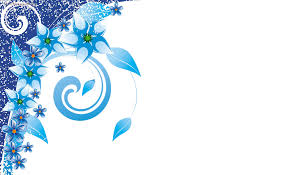 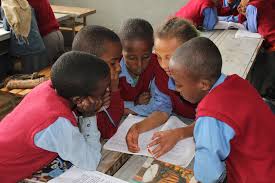 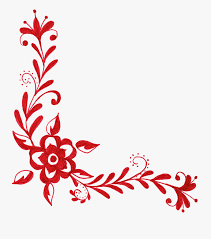 গ্রহের নামগুলো খুজে বের করো।
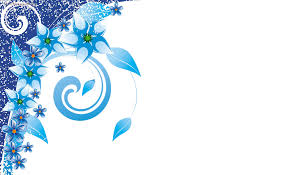 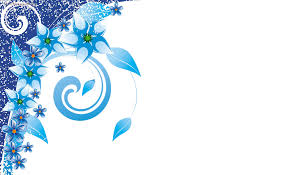 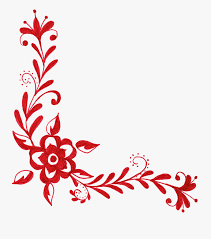 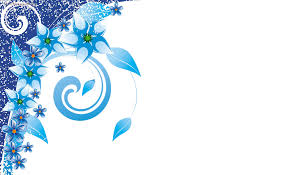 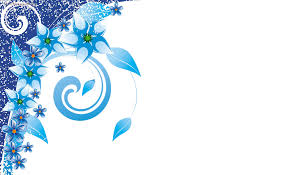 তোমাদের বইয়ের ৫৮ পৃষ্ঠা খোলো।
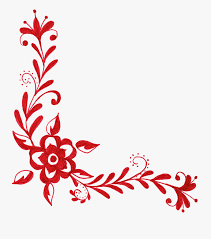 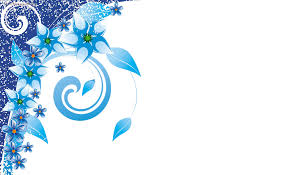 পাঠ সংযোগ
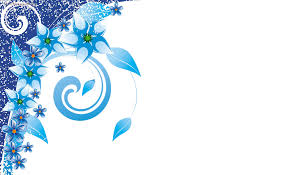 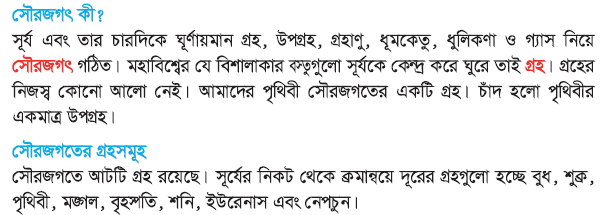 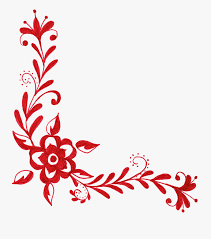 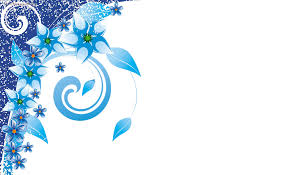 শিক্ষকের পাঠ
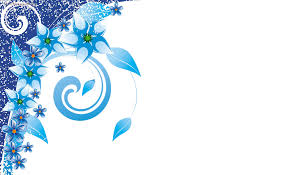 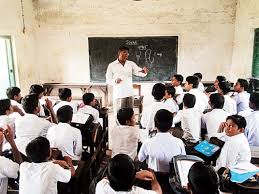 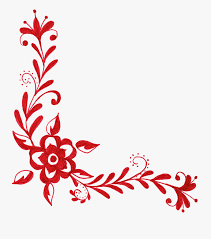 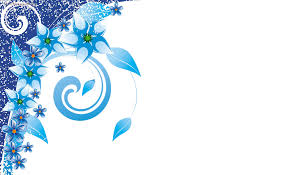 শিক্ষার্থীর পাঠ
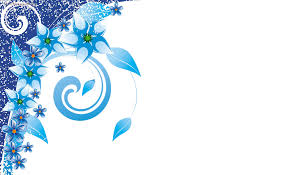 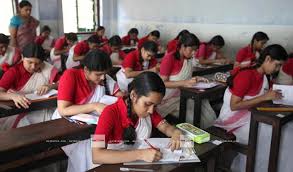 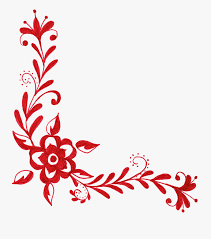 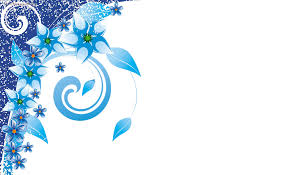 শুন্যস্থান পুরণ কর
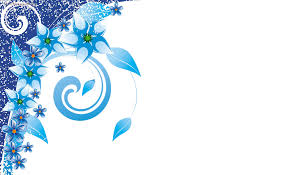 ১। গ্রহের নিজস্ব কোনো …….. নেই।

২। আমাদের …….. সৌরজগতের একটি গ্রহ।

৩। চাঁদ হলো পৃথিবীর একমাত্র……….. ।

৪। সৌরজগতে ……..গ্রহ রয়েছে।
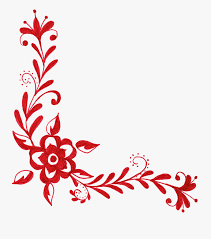 আটটি
উপগ্রহ
পৃথিবী
আলো
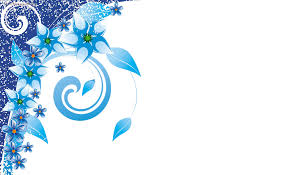 মূল্যায়ন
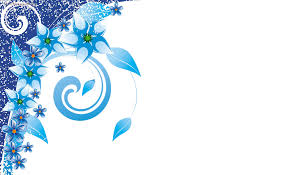 ১। সৌরজগতে কাকে বলে?
২। গ্রহ কাকে বলে?
৩। সৌরজগতের গ্রহগলোর নাম লিখ।
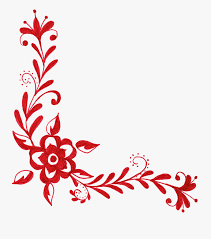 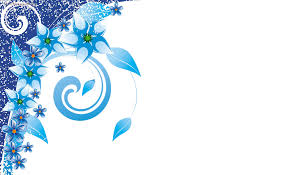 ধন্যবাদ
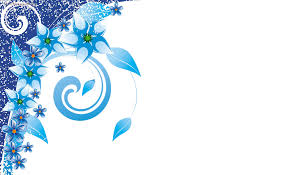 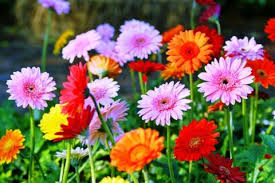 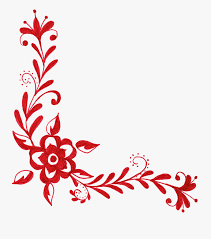